IHEC 101
Utilizing Our Resources to Make the Most of Your Work
Kasey Evans, M.S.
Assistant Director
November 8, 2016
The State of Higher Education within Illinois
49 2-Year Community Colleges
380,000 students, including cont. ed. or pre-collegiate.
12 Public 4-Year Institutions
205,000 students
99 Non-for Profit Institutions
231,000 students
25 For Profit Institutions
77,000 students
37 “Out of State” Institutions
9,000 students**Data based on Fall 2009 statistics from the Illinois Board of Higher Education**
[Speaker Notes: 892,905 in Fall 2009 students attending 222 different institutions of higher education
Unique differences
For Profit – technical schools
Non-for profits – Bradley, Illinois Wesleyan, many religious institutions
Out of state – Argosy institutions, cohort/satellite programs]
Key Alcohol Statistics/Trends
Following are some key findings on the use of Alcohol:
80.0 % of the students consumed alcohol in the past year ("annual prevalence").
72.0% of all underage respondents reported consuming alcohol in the last 12 months
41.0 % of students reported binge drinking in the previous two weeks. A binge is defined as consuming 5 or more drinks in one sitting.
The perceived mean number of alcohol consumed by the average student on a typical occasion stood at 5.5 drinks while the actual average number of drinks stood at 2.5 drinks per student on a typical occasion 

Following are some key findings on the use of tobacco and other drugs:
17.0 % of the students have used marijuana in the past year ("annual prevalence").
24.0% of students reported using tobacco in the past year (“annual prevalence”).
3.00% of students reported cocaine use in the past year (“annual prevalence”).

**According to the 2014 Illinois Core Report**
[Speaker Notes: **According to the 2014 Illinois Core Report]
Drug Free Schools and Campuses Act – EDGAR 86
Part 86, the Drug-Free Schools and Campuses Regulations, requires that, as a condition of receiving funds or any other form of financial assistance under any federal program, an institution of higher education (IHE) must certify that it has adopted and implemented a program to prevent the unlawful possession, use, or distribution of illicit drugs and alcohol by students and employees.
Drug Free Schools and Campuses Act Minimum Requirements
Annual notification/distribution of substance abuse policy and information to all students, staff and faculty.
Development and implementation of a program to prevent the unlawful possession, use or distribution of illicit drugs or alcohol by students and employees.
Prepare a biennial report on the effectiveness of its alcohol and other drug (AOD) programs and the consistency of policy enforcement
The State of Prevention in Illinois IHE’s
Details regarding prevention efforts and funding in our state
Survey Administration
Sent to 135 IHE’s that were determined as “target institutions”
Initially sent e-mail solicitations beginning in late March 2011
Sent reminder e-mails in mid-April, late April, and early May
Utilized QuestionPro on-line survey program
Survey had 120 views
Survey had 78 surveys submitted
53 surveys completed (demographic variables answered)
[Speaker Notes: This is the most recent information available on this topic]
Prevention Plan
45.5% have a formal ATOD Plan
30.3% have a prevention plan that is regularly reviewed
35.7% have priorities identified through data
26.8% have a plan with a timeline, listed tasks, goals and objectives
Prevention Staffing
66% of campuses have an individual whose responsibilities include overseeing  ATOD programming and interventions
Mean full time employee equivalent (FTE) spent on ATOD prevention was .23 FTE. 
the mean FTE for 4-year public institutions was 0.31 
for 4-year private institutions was 0.27 FTE, 
for both community colleges and for-profit institutions, the mean FTE was 0.14.
Leading ATOD Programs/Activities/Interventions
Educational/Informational Handouts (69.9%)
Alcohol Awareness Weeks (53.6%)
Educational Workshops (50.0%)
Health Fair (48.2%)
Residence Halls Programs/Educationals (44.6%)
Fatal Vision Goggle Programs (42.9%)
Individualized Brief Assessment and Screening (39.3%)
IHE Prevention Funding Levels
Conclusions
Most institutions answering survey were affiliated with IHEC – reports are probably over exaggerated for state level generalization.
Despite being called the #1 college public health and student development issue – we’re nowhere close to where we should be
The Illinois Higher Education Center
Our Mission
To assist Illinois colleges and universities in reducing the negative alcohol, other drug and violence consequences impeding student academic success, personal growth and development through policy development, education and student assistance, enforcement, assessment, campus/community collaboration and socio-ecological interventions.
Goals of IHEC
To increase the number of Illinois colleges and universities having a campus/community coalition and/or a campus task force focusing on alcohol, other drug and violence prevention.
To increase the number of Illinois institutions of higher education that collect and use data in their prevention efforts.
To increase the number of campuses that use evidence-based prevention strategies.
To increase the number of campuses using evaluation in their prevention efforts.
To increase the number of campuses developing and implementing emerging policies based on evidence of effectiveness.
IHEC Funding
IHEC is fully funded from the Illinois Department of Human Services, Bureau of Positive Youth Development. Our grant is through the Statewide Substance Abuse Prevention Program (SAPP)
SAPP Grant Activities
CORE Alcohol and Drug Survey
Quarterly Affiliate Meetings 
Professional Development/Continuing Education Trainings and Workshop Opportunities
Professional Development/Continuing Education - Webinars
Symposiums
Drug Free Schools and Campuses Technical Assistance
Biennial Review Report Reviews
Communications and Social Media
Collaboration with other State-Level Organizations
Institutional Consultation Visits
Toolkits
Technical Assistance
CORE Alcohol and Drug Survey
Conducted every 2 years - even years.
Any IHE in Illinois can participate
Recruitment materials are sent out in the Fall before the Survey year
Schools are responsible for sending any additional questions to the CORE institute and for administering their survey.
Surveys must be administered within the dates that IHEC establishes. Usually February through April.
CORE Alcohol and Drug Survey
IHEC suggests that surveys be done BEFORE Spring break. 
After surveys are completed, IHEC pays for the surveys.
Schools receive exec summary and dataset
All of the data is added to the state data. A state report is completed and released during the odd year.
Advisory Meetings
Quarterly Meetings
Hosted throughout the state
Afternoon presentations at each meeting.
Networking opportunity! 
Resource Sharing
Continuing Education/Professional Development
Trainings
Webinars
Past Statewide Conference
Mini Conferences 
All of these opportunities can be found on our website.
Biennial Review
Part 86, the Drug-Free Schools and Campuses Regulations, requires that, as a condition of receiving funds or any other form of financial assistance under any federal program, an institution of higher education (IHE) must certify that it has adopted and implemented a program to prevent the unlawful possession, use, or distribution of illicit drugs and alcohol by students and employees. 

IHEC can review your Biennial Review OR help you write one! We also have great resources on our website.
Newsletters
Monthly Newsletters through List Serve
School spotlights
Affiliate member spotlights
Training information
Conferences, webinars, etc. from outside agencies 
We are always accepting information!
Consultation Visits
IHEC is available for a campus consultation visit. 
Consultation visits are tailored to each individual campus. 
Each campus will get a report based on the findings from the visit.
Focus of the consultation visits:
DFSCA
Prevention Programming Approaches 
NIAAA College AIM (Alcohol Intervention Matrix)
Your Alcohol and Other Drug Policy
Technical Assistance
Any topic involving alcohol, other drug or violence prevention
Website technical assistance form
Email one of us!
Call our office 
Come to a training/affiliate meeting!
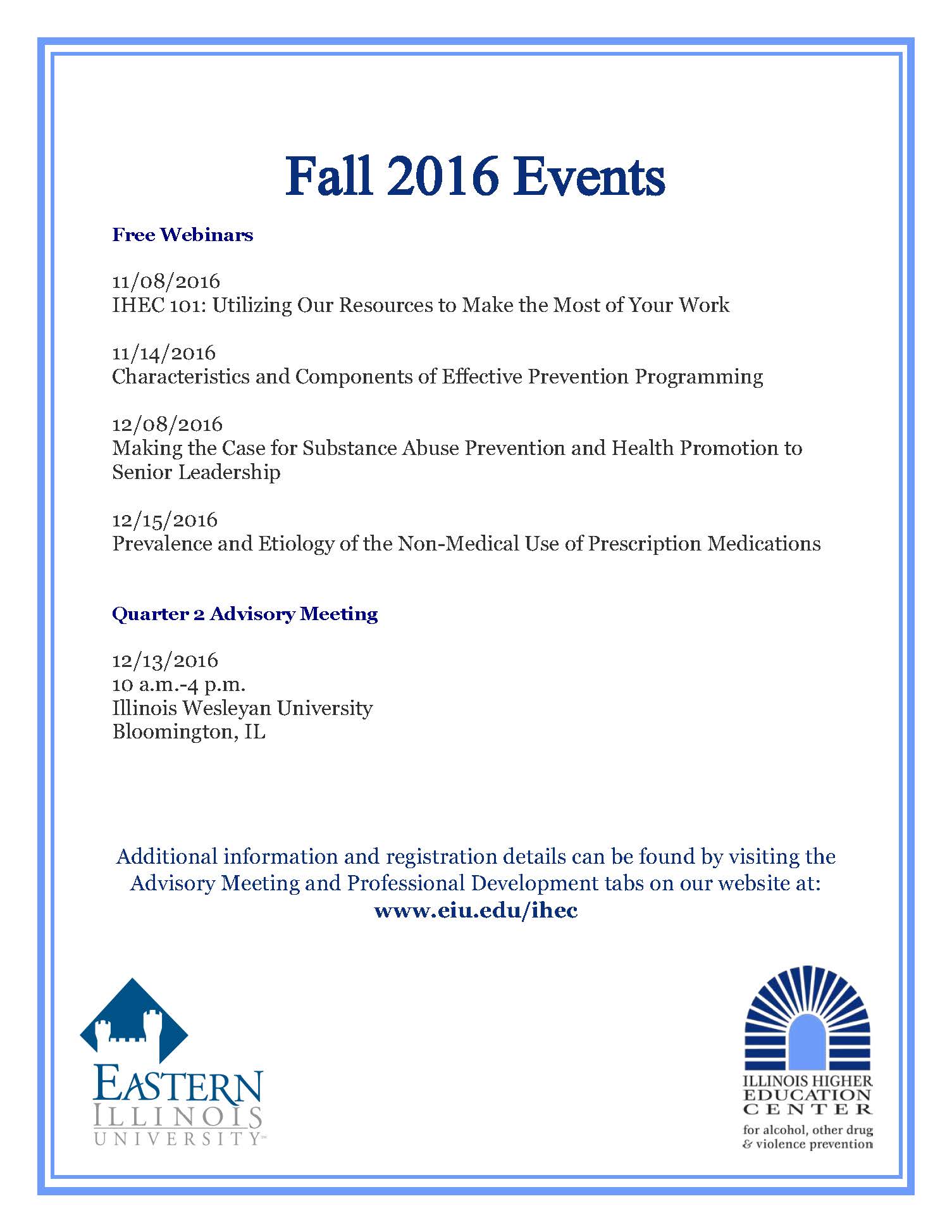 IHEC Staff
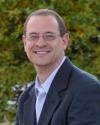 Eric S. Davidson, PhDDirectoresdavidson@eiu.edu
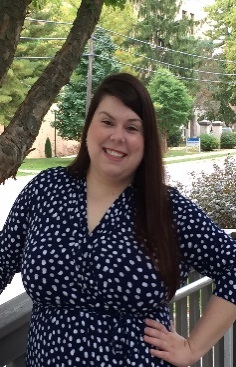 Kasey Evans, MSAssistant Directorkgevans@eiu.edu
Stay in Touch!
Website: http://www.eiu.edu/ihec
Email: ihec@eiu.edu
Email us today to join our listserve!
Questions?